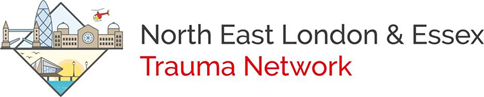 Adult Trauma Call
Call XXXX, state ‘Adult Trauma’ and location of the patient
If patient is elderly or frail with signs of significant injury, put out a trauma call
MECHANISM OF INJURY

Penetrating wound
Neck, chest, abdomen, back, groin or buttock

Falls
From a height of >1-2 metres

RTC
Driver/passenger >30mph
Ejection from vehicle
Death of other passenger
Vehicle rollover or deformation
Pedestrian, pedal cyclist or motor cyclist vs vehicle

HEMS trauma call

Blast injury

Major Crush injury
ANATOMY

Blunt injury
Obvious severe blunt injury to abdomen or chest or suspected pelvic fracture

Major haemorrhage

Burns
>20% TBSA or any facial burns

2 or more suspected long bone fractures

Traumatic amputation proximal to wrist/ankle

Head injury
With decreased GCS or suspected skull fracture

Spinal trauma suggested by abnormal neurology
PHYSIOLOGY

Traumatic cardiac arrest
Activate cardiac arrest, trauma call and major haemorrhage call

Respiratory rate <10 or >30

Hypoxia
SaO2 <90%

Tachycardia
>100 bpm

Hypotension
SBP <90mmHg

Reduced GCS
GCS <14 and/or significant confusion or agitation
REMEMBER SPECIAL CIRCUMSTANCES

Pregnant (>20 weeks)
Known bleeding disorder
Morbidly obese
Alcohol intoxication or substance misuse
Combative
Other clinical indications e.g. mental health, dementia, learning disabilities etc.
ASK FOR SENIOR HELP EARLY

Apparently normal physiology may mask serious injury
v1.0
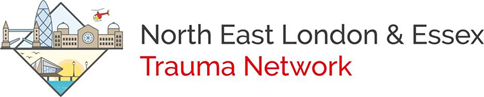 Paediatric Trauma Call
Call XXXX, state ‘Paediatric Trauma’ and location of the patient
PHYSIOLOGY

Paediatric cardiac arrest 
Activate paediatric cardiac arrest, paediatric trauma call and paediatric major haemorrhage call

Tachypnoea

Hypoxia
SaO2 <90%

Tachycardia

Hypotension

Capillary refill time
>2 seconds

Reduced GCS
GCS <13 and/or significant confusion or agitation
ANATOMY

Blunt injury
Obvious severe blunt injury to abdomen or chest or suspected pelvic fracture

Major haemorrhage

Burns
>10% TBSA or any facial burns

1 or more suspected long bone fractures

Traumatic amputation proximal to wrist/ankle

Head injury
With decreased GCS or suspected skull fracture

Spinal trauma suggested by abnormal neurology
MECHANISM OF INJURY

Penetrating wound
Neck, chest, abdomen, back, groin or buttock

Falls
From a height of >1-2 metres

RTC
Passenger >30mph
Ejection from vehicle
Death of other passenger
Vehicle rollover or deformation
Pedestrian or pedal cyclist vs vehicle
Handlebar impact to torso

HEMS trauma call

Blast injury

Major Crush injury
ASK FOR SENIOR HELP EARLY

Remember:
Age-appropriate vital signs and modified GCS/AVPU scores
Safeguarding
Children’s Normal Vital Signs

Age (years)	Resp. Rate	Pulse Rate	Systolic BP
<1	30-40	110-160	65-80
1-2	25-30	100-150	90-105
2-5	25-30	95-140	95-110
5-11	20-25	80-120	100-120
>12	12-20	60-100	110-135
v1.0